CSU-Teikyo Study Abroad Program in JapanMay 16-29, 2012
Spend Maymester in Japan studying Japan’s contributions in technology
Anime / Robots  Computer Games Communications
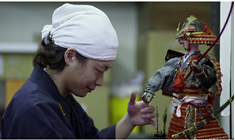 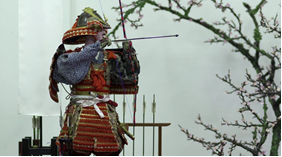 Experience first-hand Japan’s contributions to technology by active immersion in the culture and society of Japan.
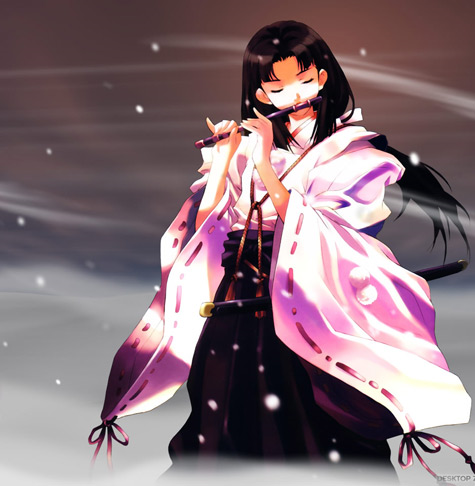 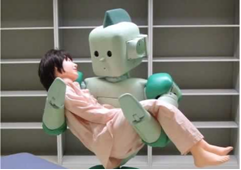 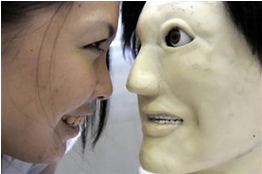 Among the sites you will visit are
Suginami Animation Museum , 
Kawada Industry (Mechatronics Division),
Honda Collection Hall (home of Asimo),
NHK Science and Technology Research Labs (developer of Super HiVision), 
Nikko Edo-mura,  and 
Sony Building.
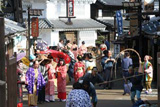 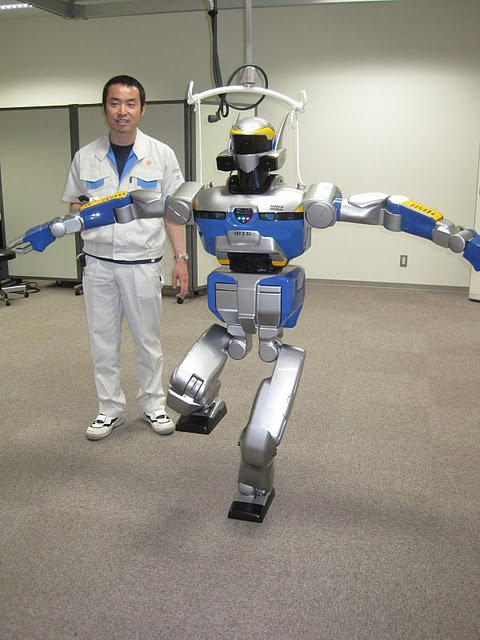 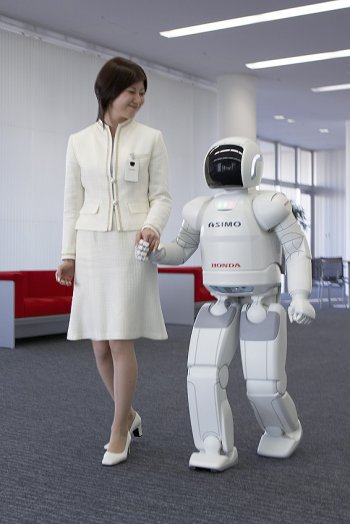 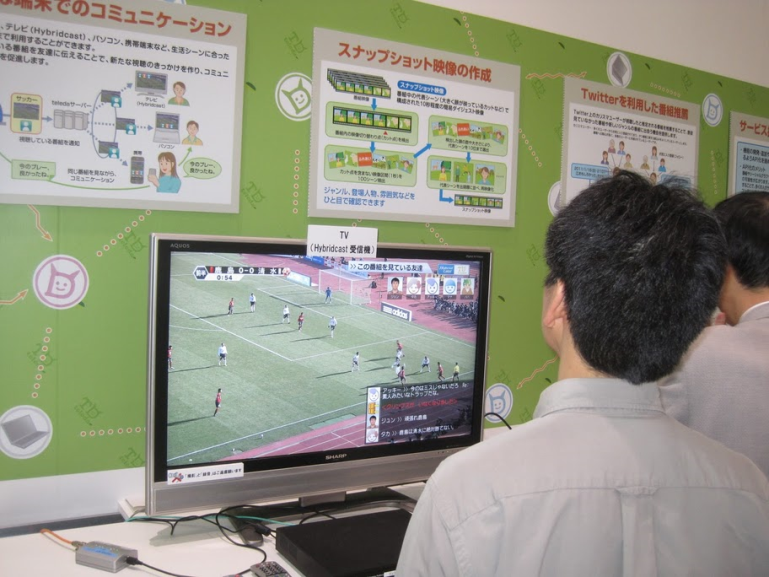 Hosted By Teiko University
Hachioji Campus
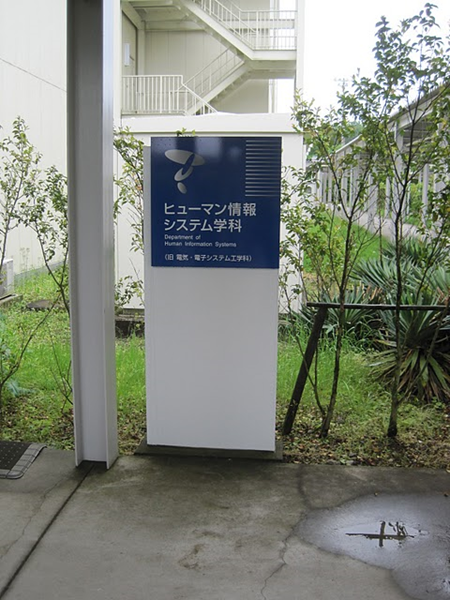 Utsunomiya Campus
Make New FriendsLearn JapaneseExplore Japanese Technology
Computer 
Science 
Projects
Class
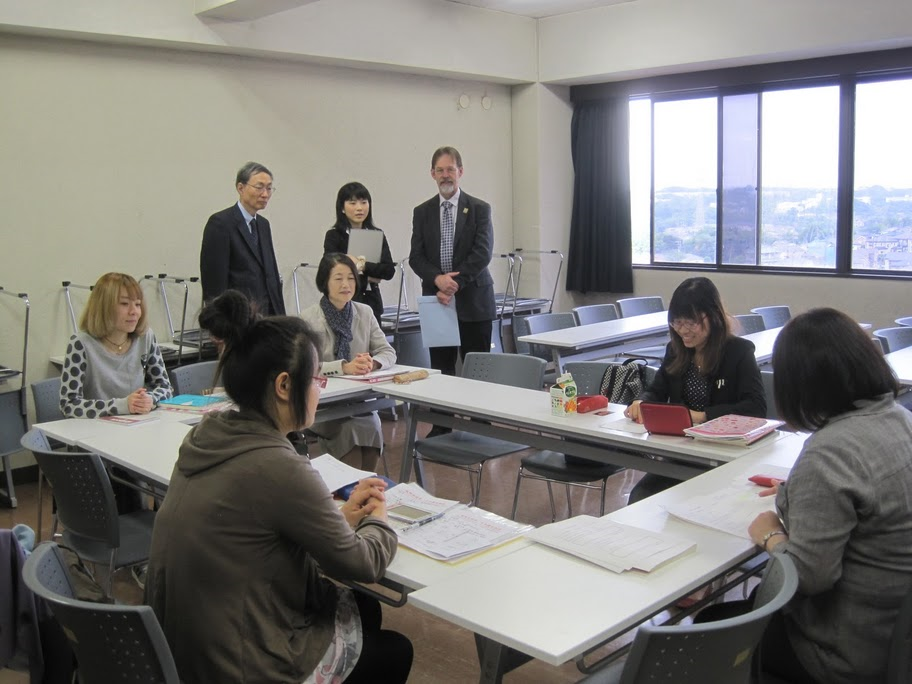 Japanese 
Language 
Class
Explore Japanese Culture
Tea Ceremony
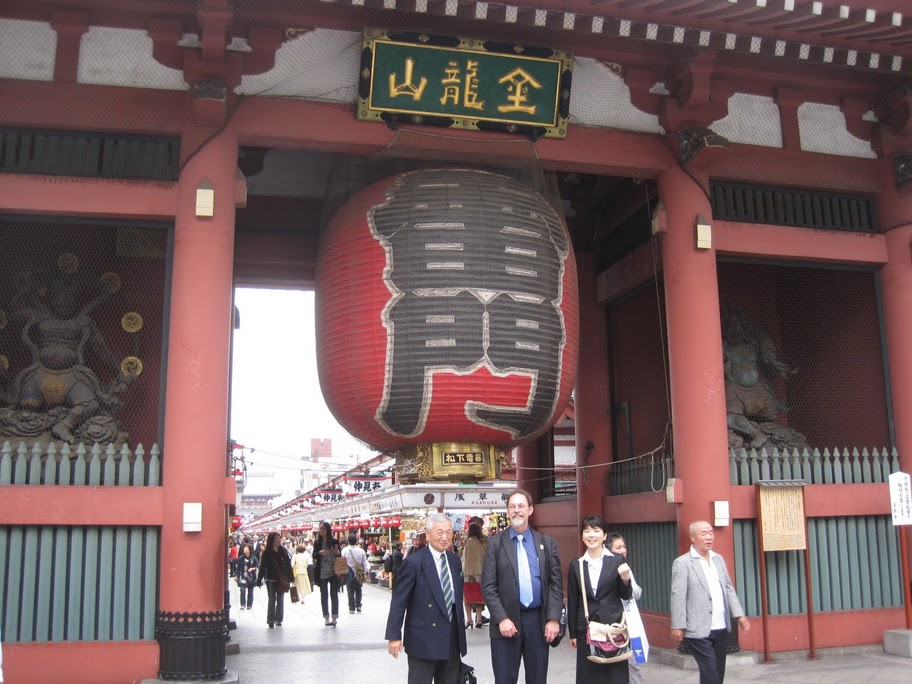 Shoji Temple
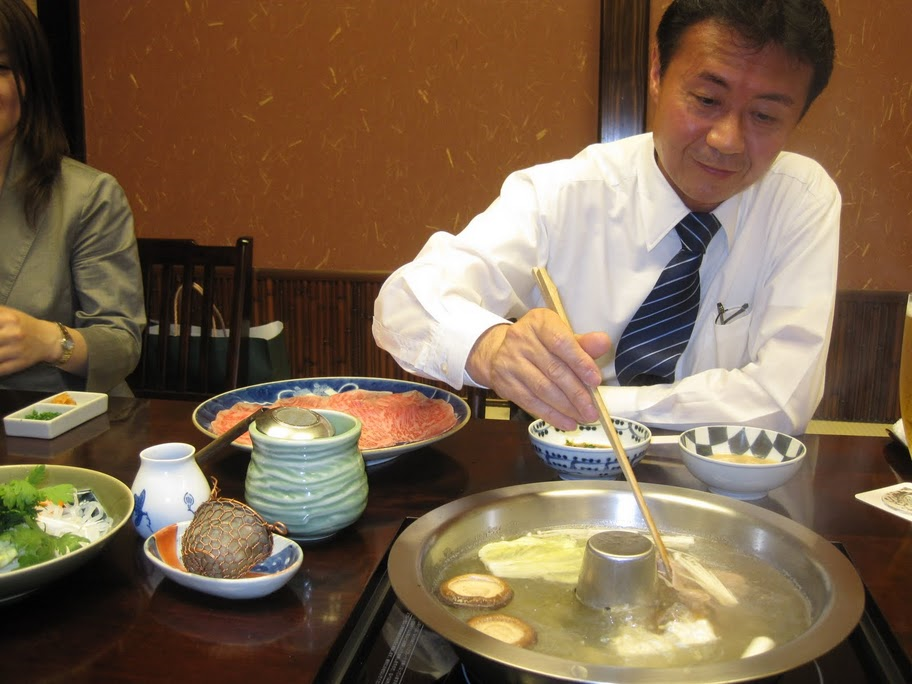 Eat Great Food
Shabu-Shabu ->
<- Sushi / Sashimi v
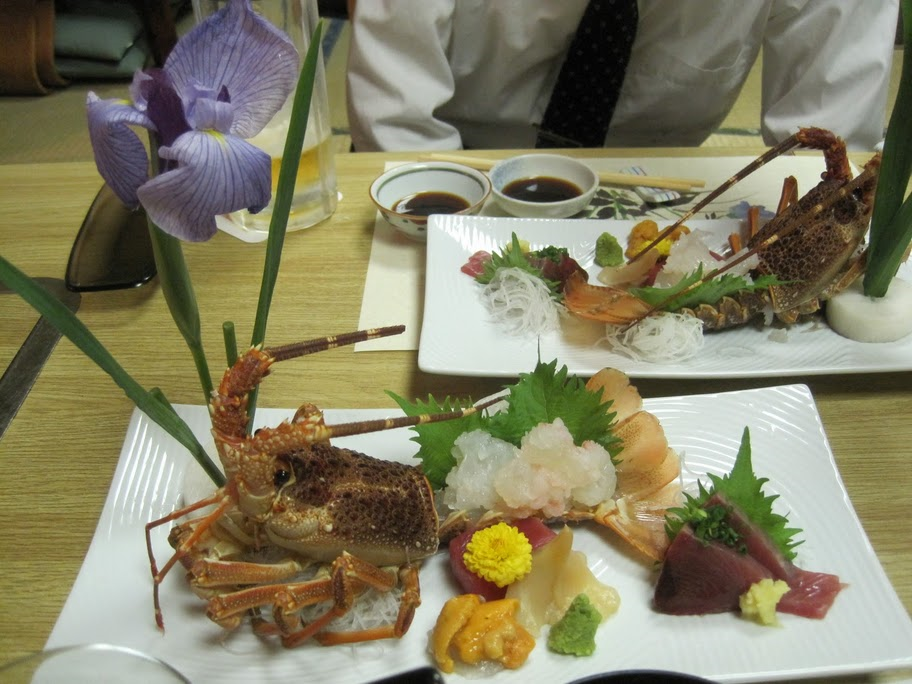 QUESTIONS /  MORE INFORMATION
For more information contact:
Dr. Lydia Ray ray_lydia@ColumbusState.edu 
Dr. Wayne Summers wsummers@ColumbusState.edu 
CCT453 / 706-507-8170

For information about the class:
http://csc.columbusstate.edu/summers/NOTES/5555-japan/
Contact CIE for information about financial aid and to apply http://cie.columbusstate.edu/
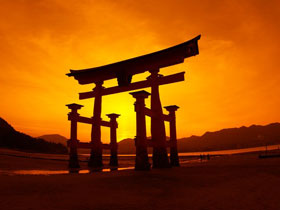